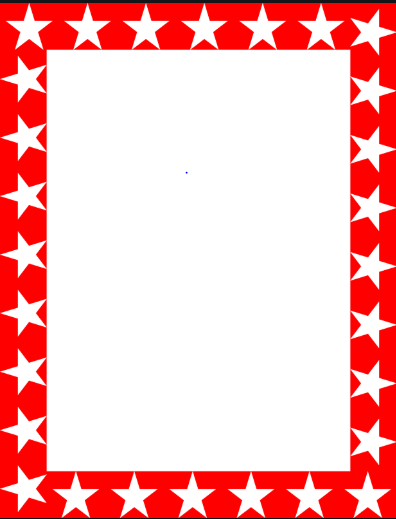 Wow Assembly:
Friday 9th December
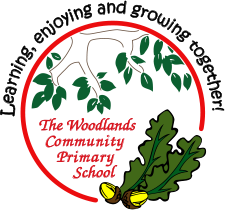 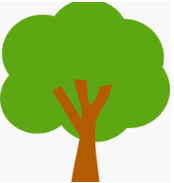 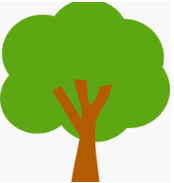 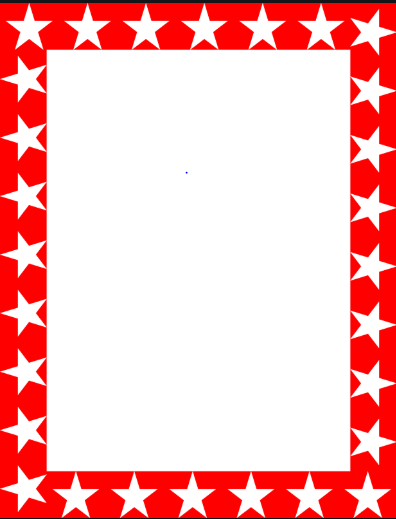 Weekly Team Points!
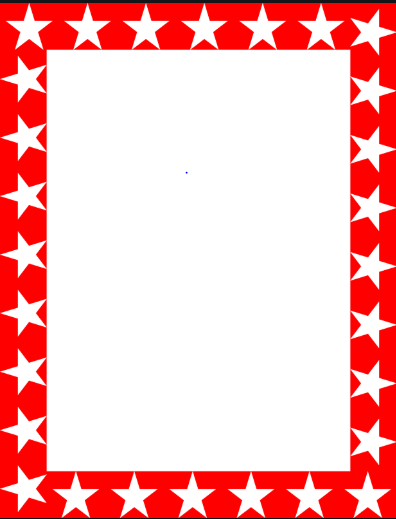 Scientists of the Week!
Birch – Lily
Elm – Harry
Willow – 
Spruce – Mikey 
Maple –
Redwood – Malakai     
Chestnut –  Phoebe
Aspen- Ashley
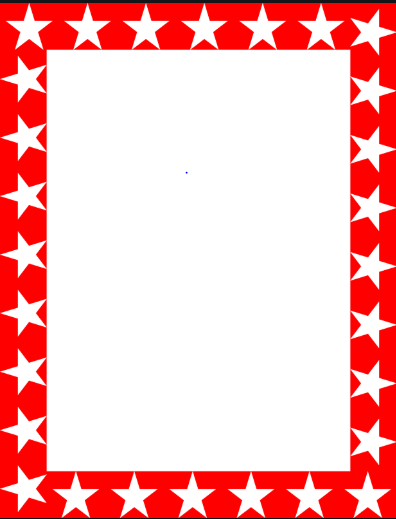 Green Cards!
Spruce – Tarron
Spruce – Lilly-Belle
Spruce – Nina
Spruce – Seb

Aspen-Charlie
Aspen-Anaya
Aspen-Isabella
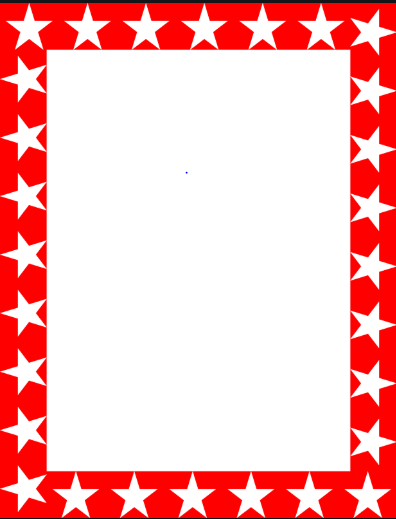 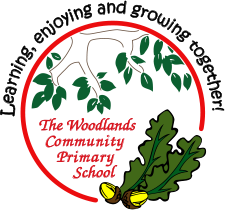 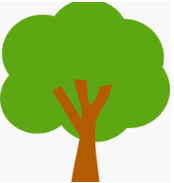 Ash
Arthur M

For using his segmenting skills to write a caption for the Snowman story.



Mrs Laffan                                   9.12.2022
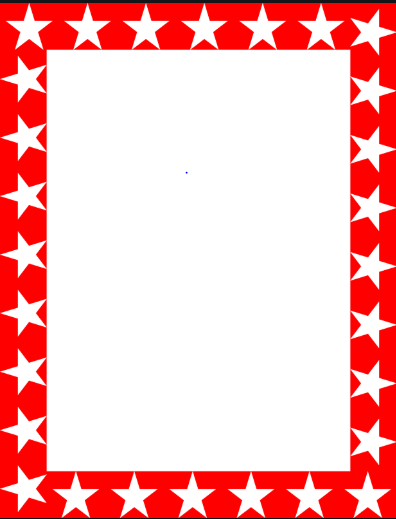 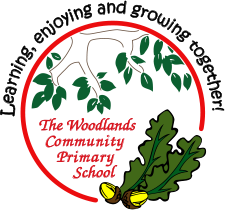 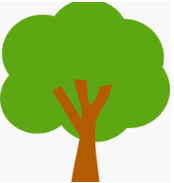 Elm 
Isabelle

For having a great attitude towards the nativity. This week Isabelle has worked hard to project her voice louder so that she can be heard reading her lines.

Mr Grice                                    09.12.2022
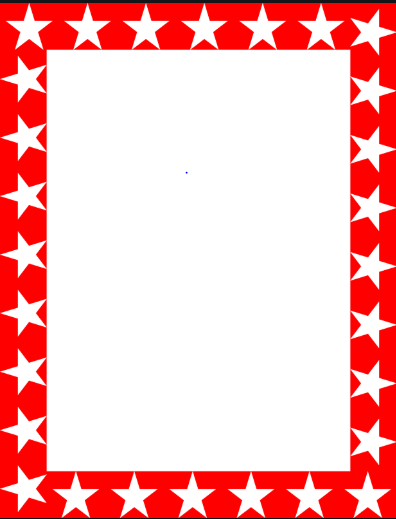 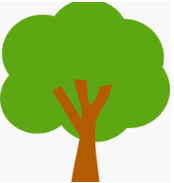 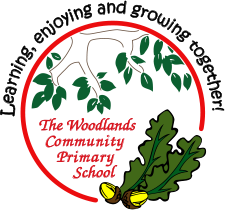 Birch
Liylie

Liylie has a positive attitude towards her learning and is a great role model for the other children in the class. Keep up this great work  .

Miss Smart                                 09.12.2022
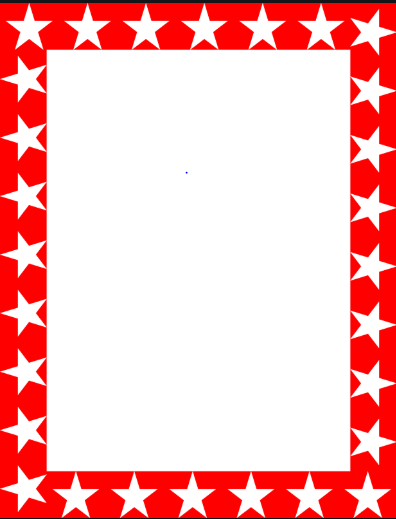 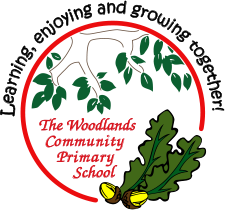 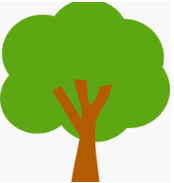 Pine
Alaina

Alaina always shows a great attitude towards her learning. 

Well done Alaina!


Miss Bailey & Mrs Barley			09.12.2022
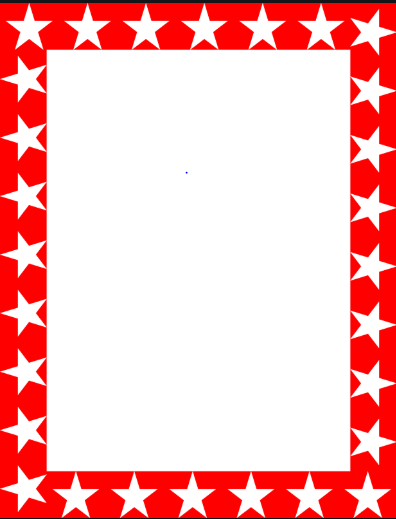 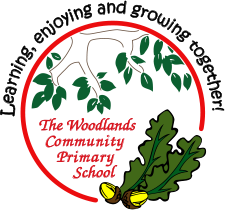 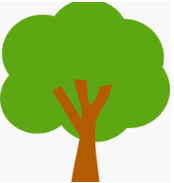 Maple
Vinny

For working independently in Maths and English.  Vinny used his phonics mat to spell words to describe Boudicca.  He worked independently to complete work based on the five and ten times tables.
Well done Vinny

Miss Dawson                                  09.12.2022
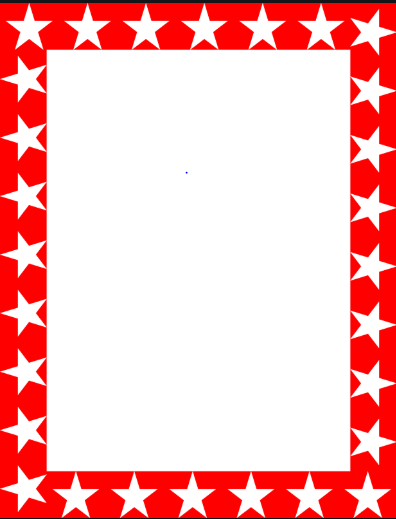 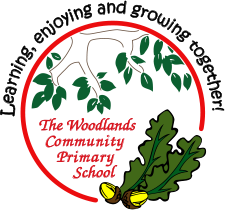 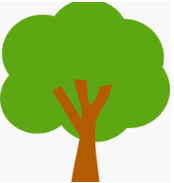 Willow

All of Willow Class

For an amazing nativity performance! Everyone work so hard and showed so much passion in their performance. I am so proud of you all.

Miss Shipley                                 		   09.12.2022
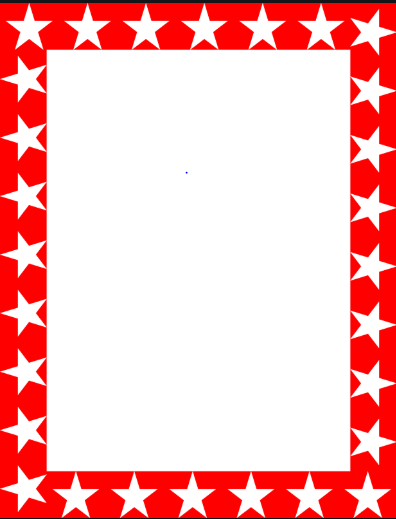 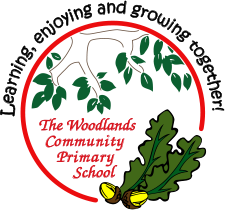 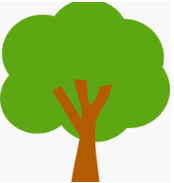 Spruce

Darci

For always demonstrating an excellent attitude to learning showing self-awareness when striving for excellence in her work.


Mrs Read & Mrs Davies        09.12.22
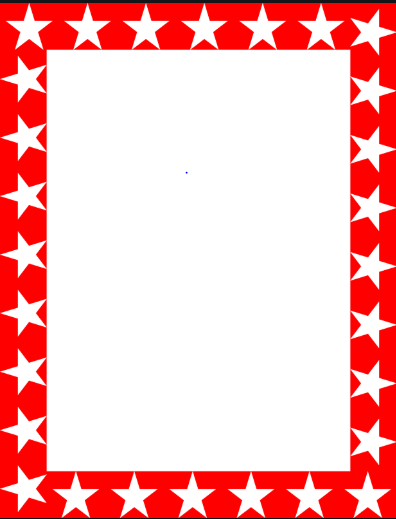 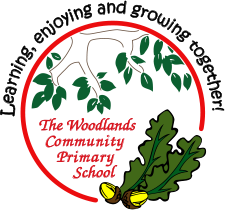 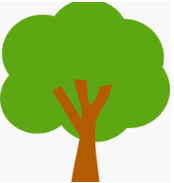 Chestnut

Phoebe
I thought Phoebe’s attitude towards science was fantastic this week. The task the class had to do needed time to complete and Phoebe worked effectively and continued to come up with solutions to the problems she found. I thought she also displayed super enthusiasm towards this subject. 

Mr Tennuci                                  8.12.22
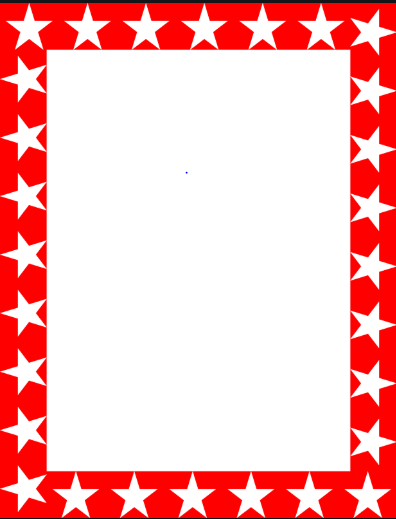 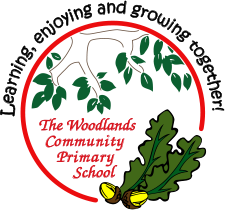 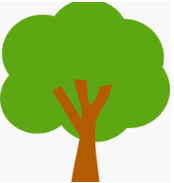 Aspen


Lilly 

For a wonderful replica of a WW1 trench. Lilly has focussed on the details, using the available materials to enhance her vision. 
 
Miss Bennett and Miss Volante 07.12.22
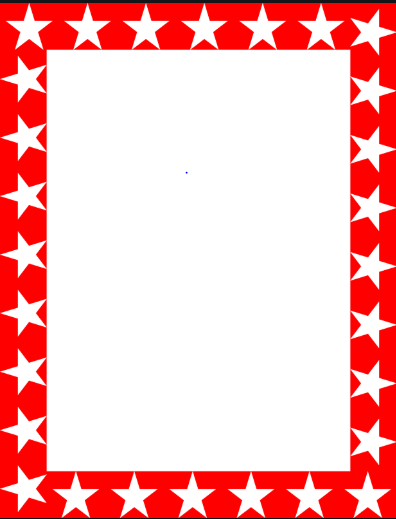 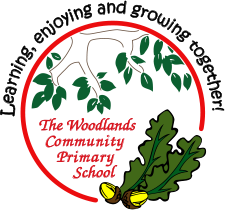 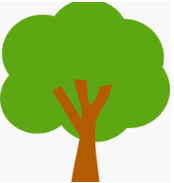 Redwood

Isla
For showing commitment to her maths and making great progress. Keep it up Isla.


Mrs Gill              01.12.2022